Drilling and Blasting
Toolbox Talk : 01
Updated Feb 2020
Positioning a shotfiring shelterGuidance on what to consider when positioning a shotfiring shelter.
Target Audience
 Shotfirers and Explosives Supervisors.
This toolbox talk may be freely reproduced except for advertising, endorsement or commercial purposes. It has been developed by the Quarries National Joint Advisory Committee (QNJAC) to help quarry operators, contractors, managers and others make health and safety improvements in the quarry industry. 

This guidance represents good practice which may go further than the minimum you need to do to comply with the law.

If you use the information provided in this document please acknowledge ‘QNJAC’ as the source .
Positioning a shotfiring shelter1. Introduction
It is best practice to fire a blast from outside of the declared danger zone.
In this case you do not need a shotfiring shelter
You will need a remote firing system
If you a firing a blast and need to be inside the declared danger zone then you must use a shotfiring shelter

What is the purpose of a shotfiring shelter ?
To minimise risk for the shotfirer whilst firing the blast
Positioning a shotfiring shelter.2. Construction
How should a shelter be constructed ?

There are no set guidelines for the construction of a shotfiring shelter, however, there are some obvious factors to be taken into account.
Should be robust and fitted with a floor
Should be capable of being moved in a safe manner by on-site equipment
Should be big enough to hold all the people required
Good idea to mark with a maximum number
Should be fitted with an outward opening, closable door
Should be fitted with an observation slit
Should be regularly inspected and maintained

The following slide shows a good example of shelter construction
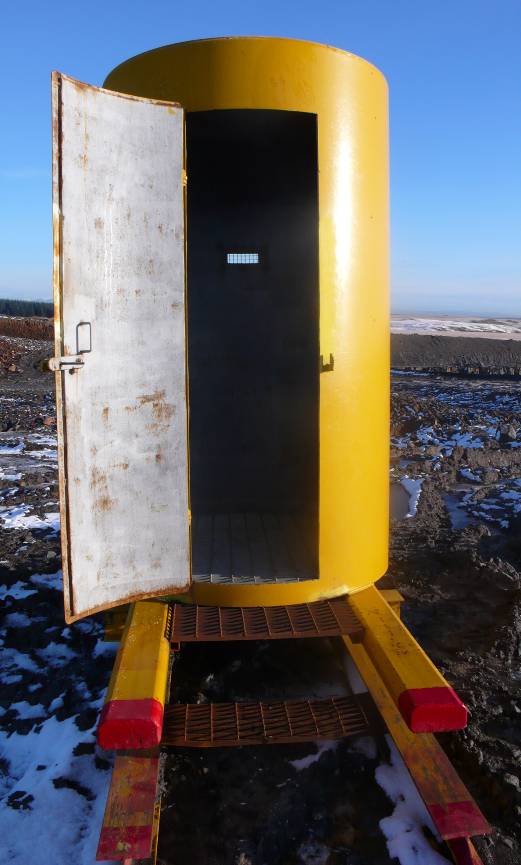 Photo courtesy of Aggregate Industries
Positioning a shotfiring shelter.2. Construction (continued)
Example of a well constructed shotfiring shelter
Observation slot covered with steel mesh
Size : can house 3 people in comfort
Robust steel body
Strong, outwardly opening door
Strong mesh floor,
helps keep the shelter dry and clean
Carrying system specifically design for on-site equipment
Positioning a shotfiring shelter.3. Risks
What are the risks ?

Flyrock
Impact on shelter
Ingress through door

Falls of ground
From above : impact on shelter or through door
From below : shelter falls to bench below

Dust and fumes
Lung damage
All persons in a Shotfiring shelter should be provided withsuitable dust masks
Positioning a shotfiring shelter.4. Basic Guidance (continued)
Distance from blast
As far as possible
Limited by the length of the shotfiring cable or shock-tube starter line
A minimum distance should be specified in the shotfiring rules
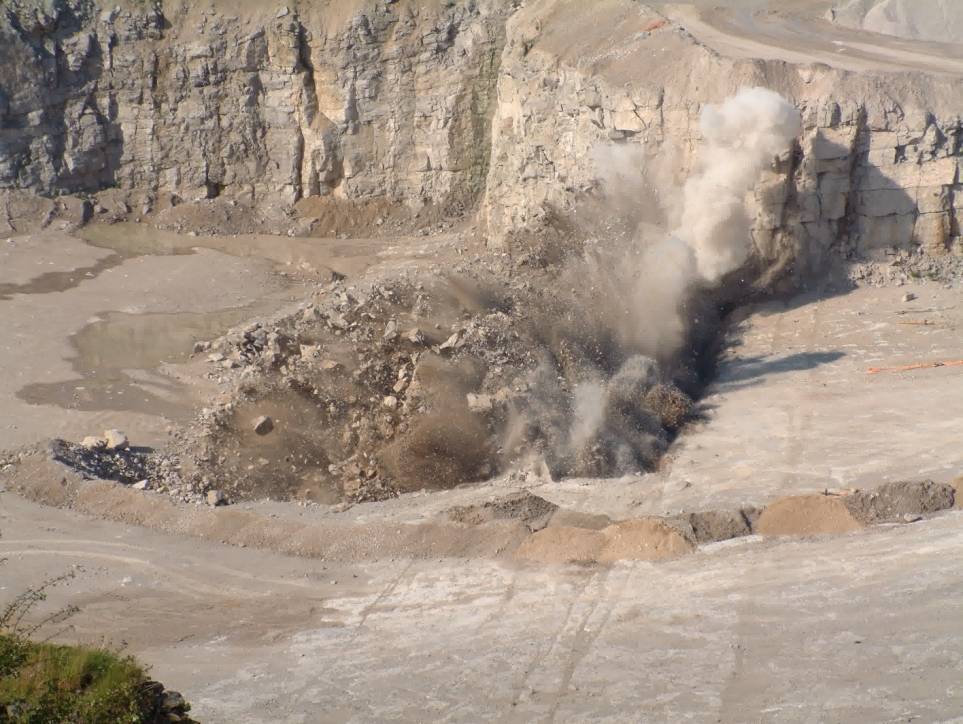 DISTANCE – The further the better
Positioning a shotfiring shelter.4. Basic Guidance (continued)
Can you fire from outside of the danger zone ?
This is the best option
If you can, then you do not need a shelter
You will need a remote firing system
This option also gives you greatly enhanced control over the danger zone as you can often fire from a viewing / observation point
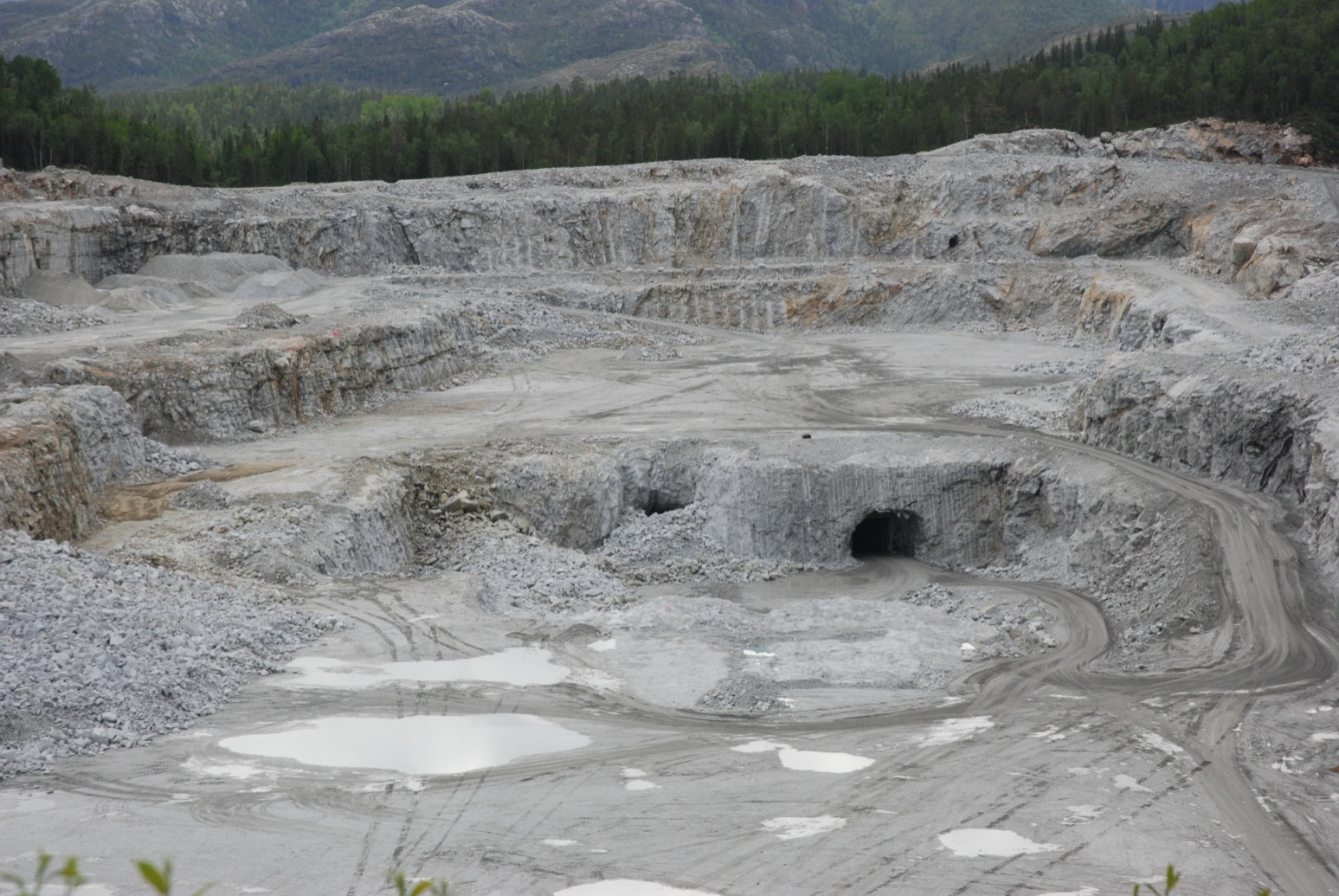 Positioning a shotfiring shelter.4. Basic Guidance (continued)
Locate shelter behind or to side of blast if possible
Location should be shown on a plan in the blast specification
BLAST AREA
h/2
h
Positioning a shotfiring shelter.4. Basic Guidance (continued)
Distance from crest of bench
As a guideline this distance should be at least 50% of the face height
This could be increased if a geotechnical assessment indicates that this is required
h
h
Positioning a shotfiring shelter.4. Basic Guidance (continued)
Distance from toe of face
As a guideline this distance should be at least the face height
This could be increased if a geotechnical assessment indicates that this is required
If there are multiple benches above then the distance may need to be increased even more
Positioning a shotfiring shelter.4. Basic Guidance (continued)
Orientation of door of shelter
Facing away from blast
Parallel to crest of bench
Parallel to toe of face above
BLAST AREA
Positioning a shotfiring shelter.4. Basic Guidance (continued)
Wind direction
To avoid exposure to dust and fumes the shotfiring shelter should not be downwind of blast
BLAST AREA
WIND DIRECTION
Positioning a shotfiring shelter.5. Key Points
Always use a shotfiring shelter

Locate shelter as far away from the blast as possible and to the side or behind the blast

Do not place the shelter down wind of the blast

Locate the shelter away from the crest or toe of any face

Orientate the door of the shelter away from the blast and parallel to the crest and toe of nearby faces